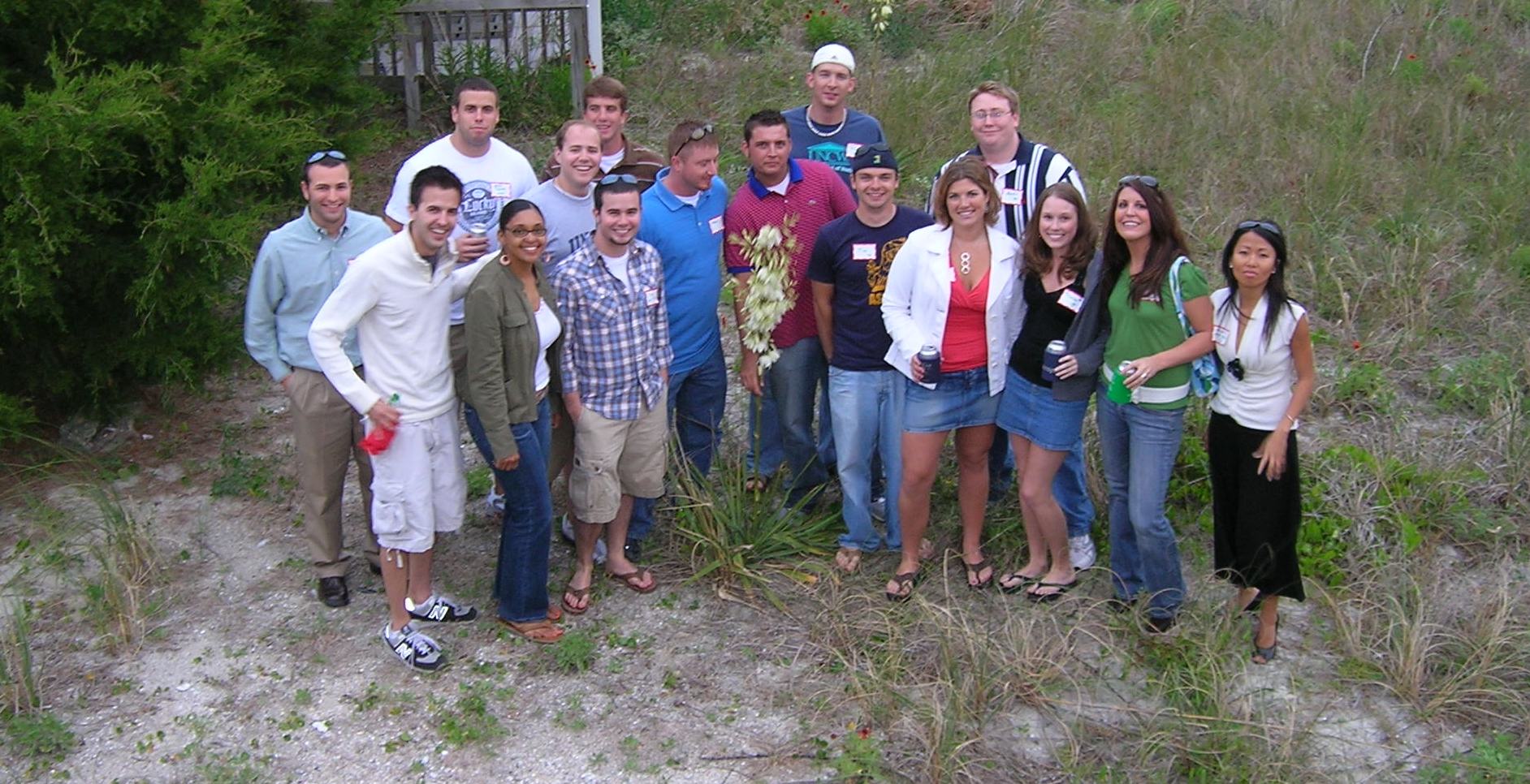 Careers in Information Systems
The IS Concentration at UNCW
Why Concentrate In Information Systems?or consider a double concentration!
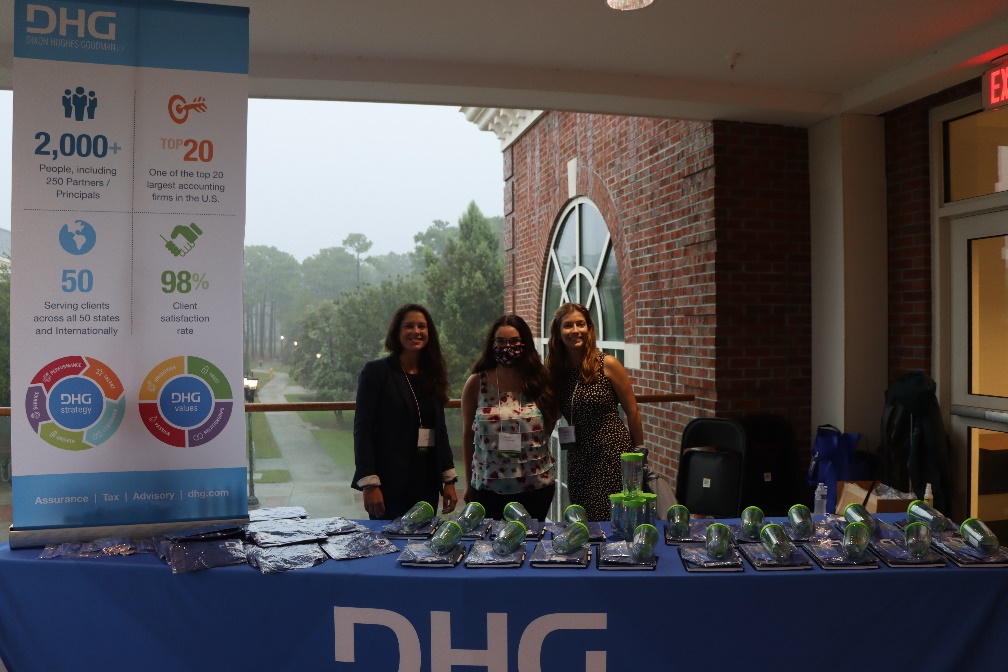 IS grads are in demand
NC Tomorrow projects 23,000 new IT jobs will be needed in North Carolina in the next 10 years (3rd highest growth occupation)

http://www.nctomorrow.com
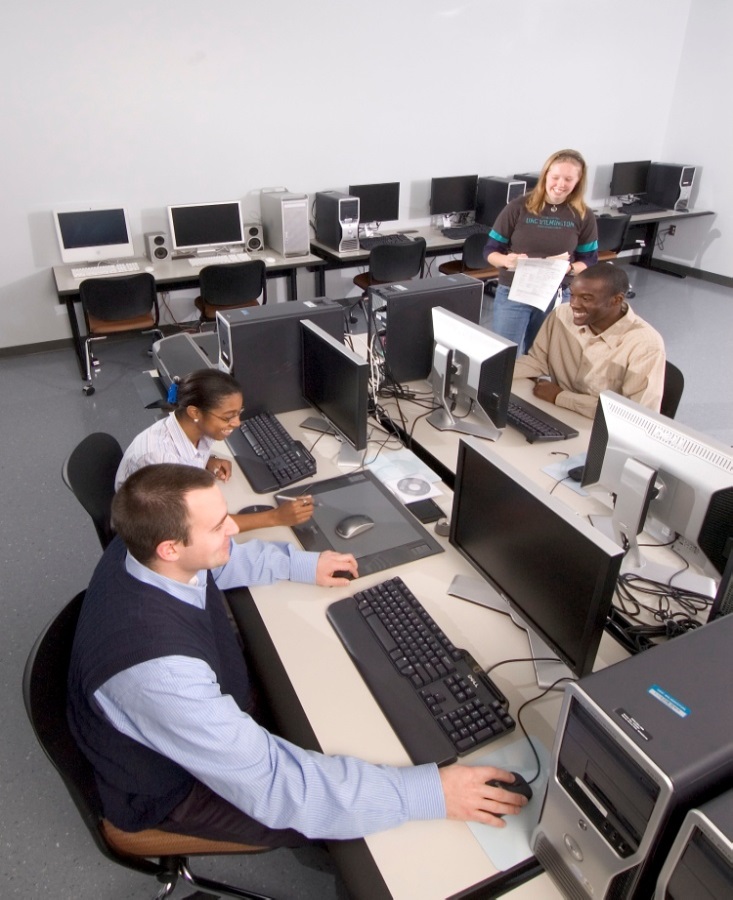 IS grads are in demand and are paid for being in demand
IT Professions have 5 of the top 10 growth jobs in the next 10 years
Source: US Bureau of Labor Statistics for jobs paying more than $46,360.
Why concentrate in IS?
We get to play with technology!
Field that challenges its professionals to grow, learn, and take advantage of technology
Places you in an unique position in an organization to assist all departments with their problems and get recognized for your effort
Is a STEM concentration
Business Analysts
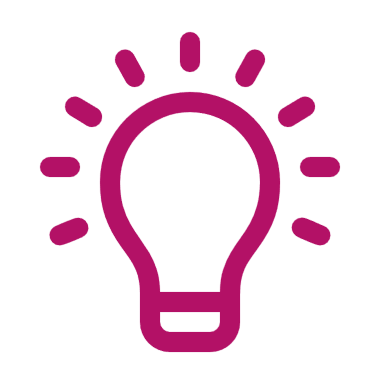 Create solutions using technology to solve corporate problems or increase profitability
Link between business and technology
Design / Implement Technology Solutions
Train users
Typical Employers: LiveOak, MetLife, Fidelity InvestmentsEY, Deloitte
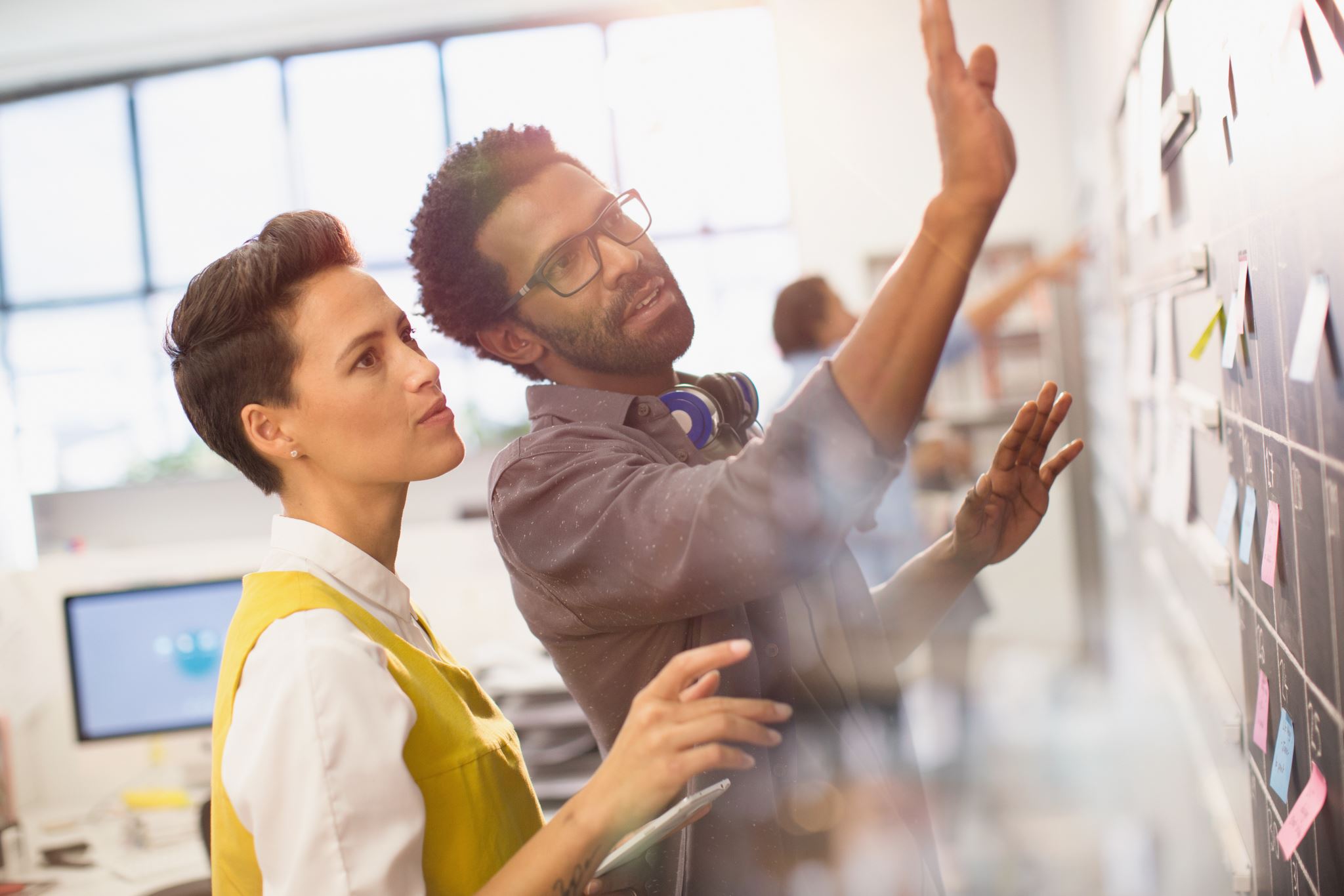 IT Project Managers
Lead teams to manage projects to be completed on time, on budget and within user needs
Typical Employers: Central Square, UNCW, NetApp
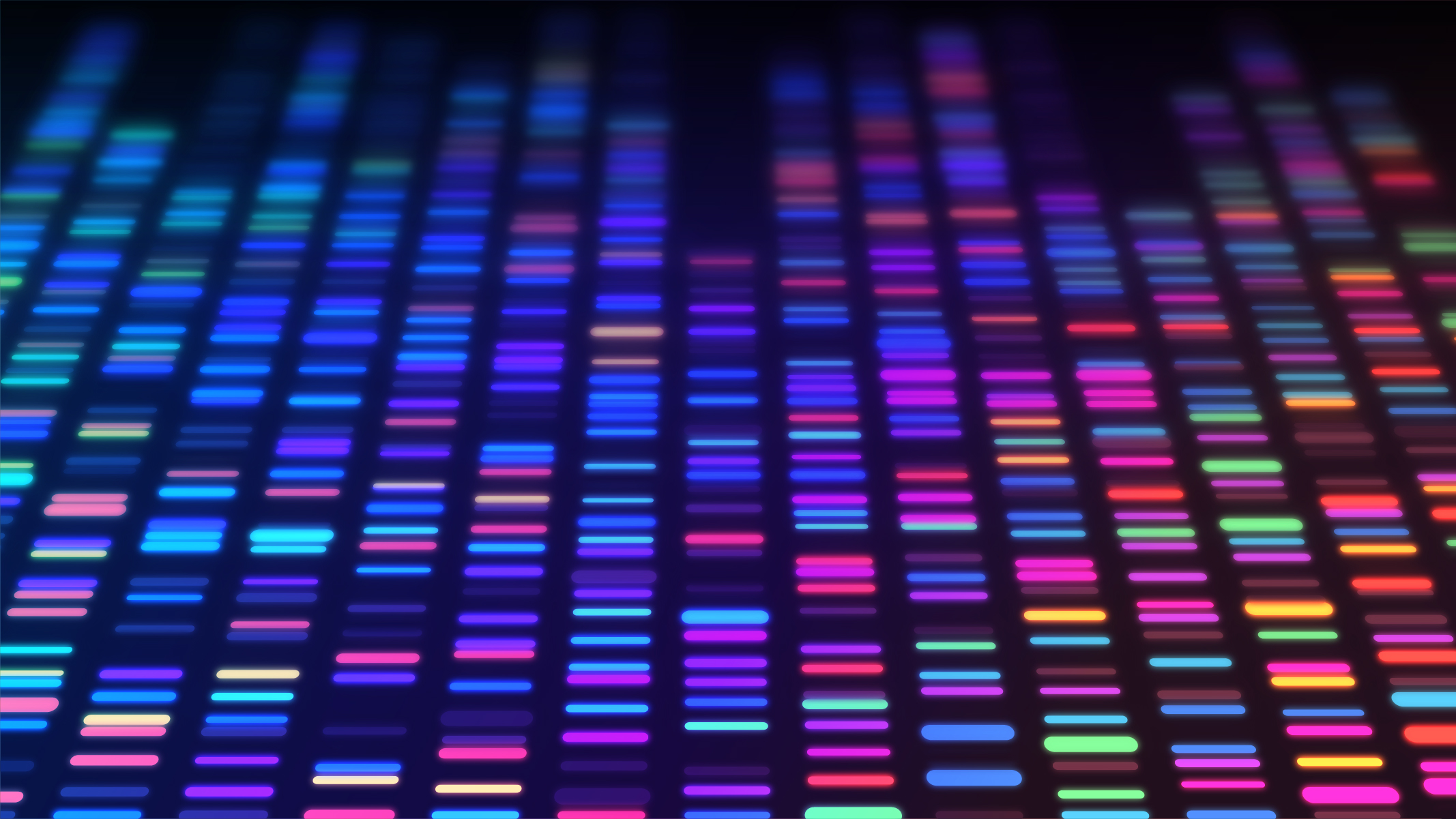 Application Developers / Software Engineers
Build the actual systems to improve the workflow or profitability of organizations
Write code in various languages and on various platforms (machines)
Write smart device applications
Prototype builders
Typical Employers: GE, nCino, GPA
DataAnalyst
Typical Employers: Apiture, SAS, CastleBranch
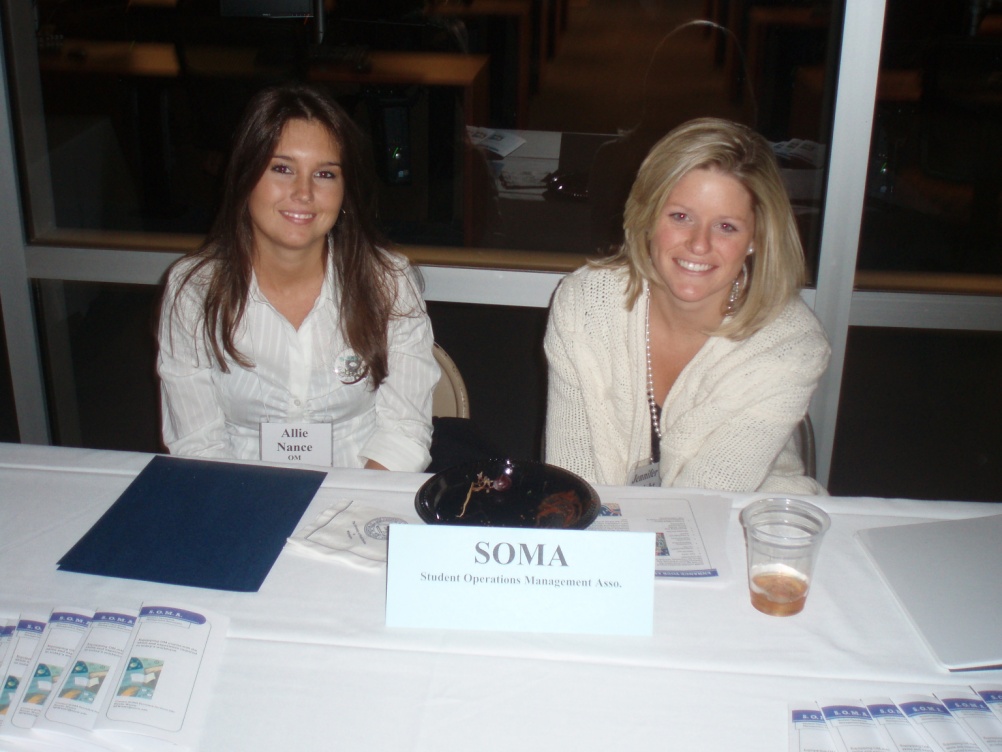 In summary:Attributes of an IS Professional
Business Savvy
Technical Aptitude
Good Communications Skills
It is typical to interact with departments at all levels
Must communicate technical information to managers
Must communicate business needs to technicians
Problem Solvers
75% - had jobs in the field on graduation day
15% - were entering grad school
10% - were still looking

Average Starting Pay 
$75,600 – Raleigh/Charlotte,  $63,300 - Wilm

70% of graduates had a paid internship
$18+/hour
IS Graduates Employment data:*2022 Data
Internships / Jobs
Ally Bank
Apiture
Castle Branch 
Central Square
Credit Suisse
Deloitte
DHG (Security)
MetLife
NC Ports
nCino
P4Technologies
PWC
SageIsland
Velocity Solutions
Focus Broadband
Fidelity Investments
GE – Hitachi
Google
Live Oak
New Hanover County 
Novant Health
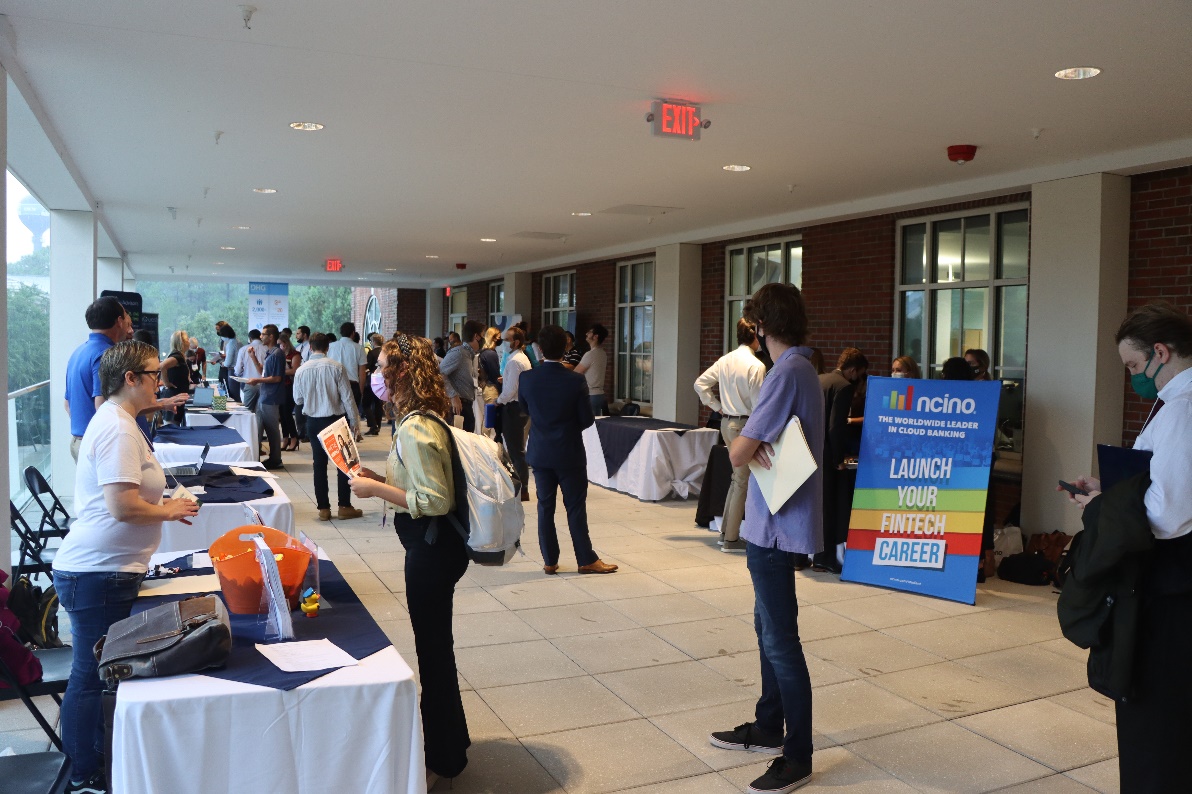 In Summary
IS is a great concentration(or double for ACT, FIN, MKT):
For people who love technology
Want to assist an organization to solve problems
Have a great job opportunity
What should I take next?
Questions?